Freshwater Aquatic Life Zones
Freshwater is defined as having a low salt concentration—usually less than 1%
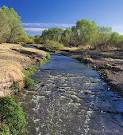 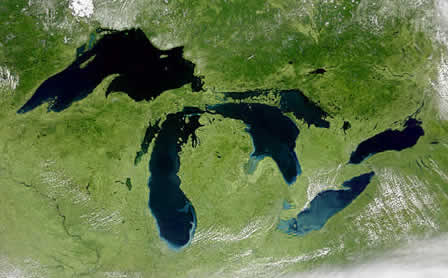 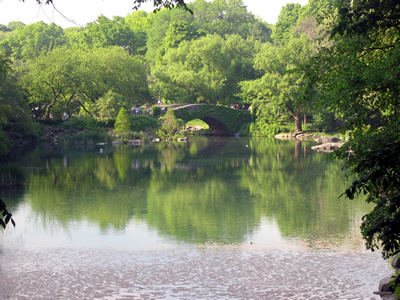 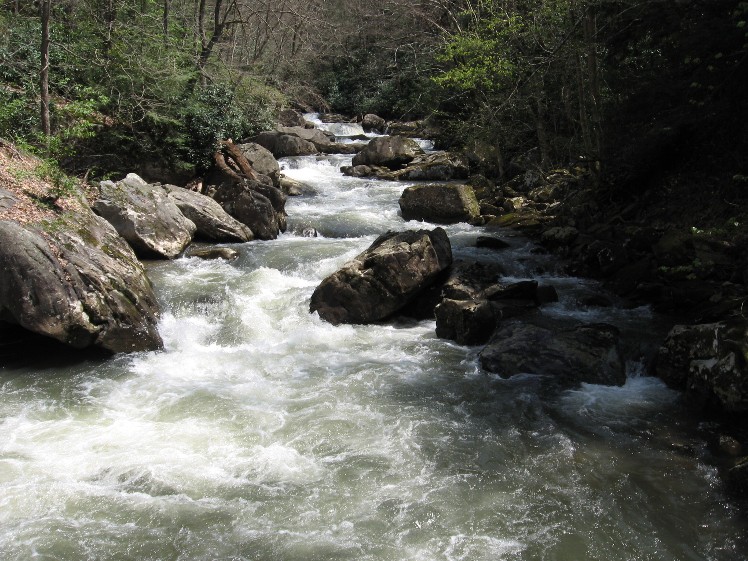 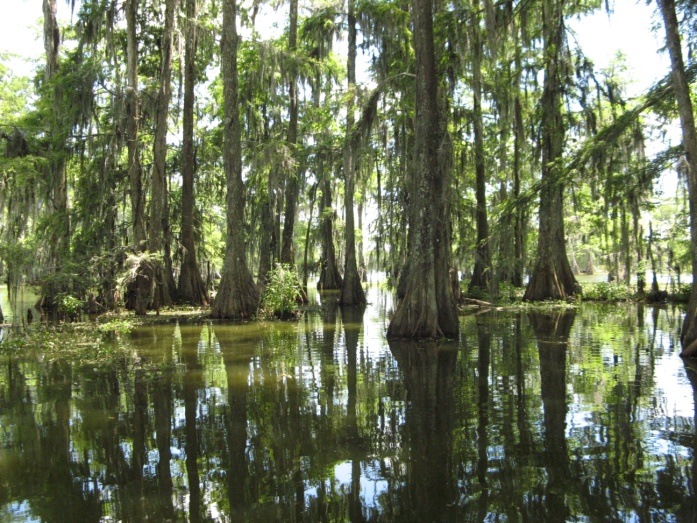 Freshwater Inland Wetlands
Land covered with standing freshwater all or part of time (excluding lakes and ponds)

Many species of amphibians, reptiles, birds , furbearers and aquatic plants

Marshes (few trees)
Swamps (trees and shrubs)
Prairie potholes (depressions carved by glaciers)
Floodplains 
Bogs/fens (waterlogged soils/peat)
Wet arctic tundra (summer)
Freshwater Marshes
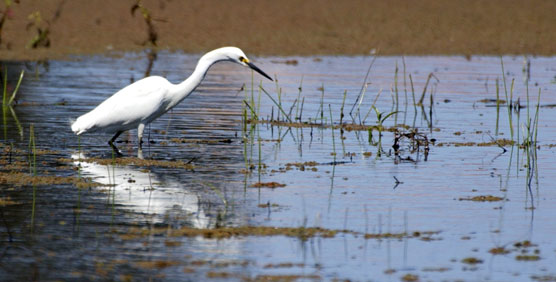 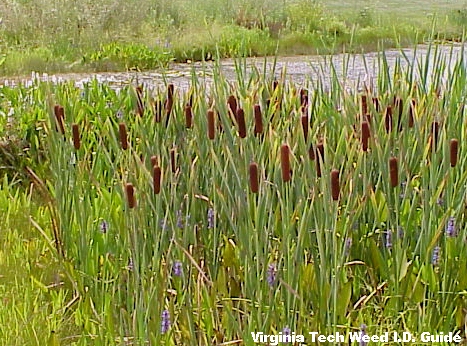 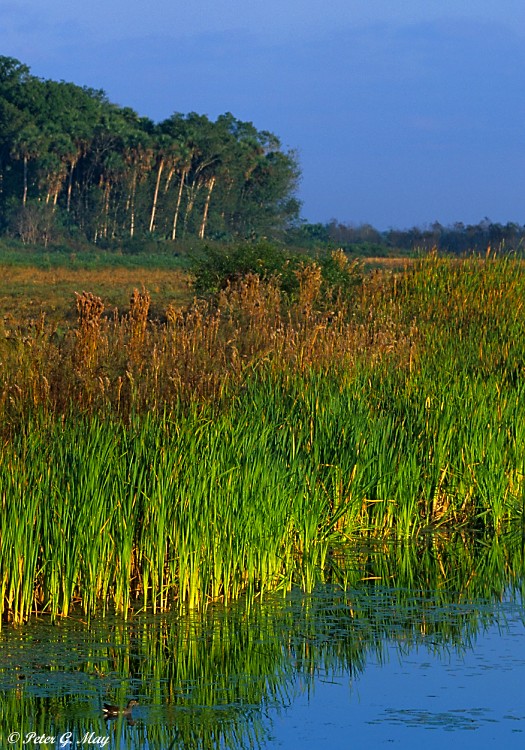 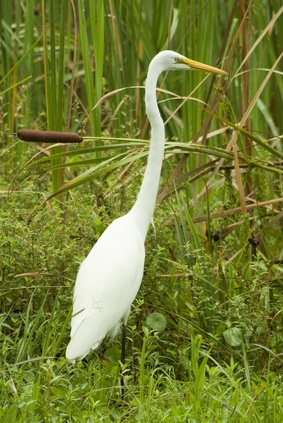 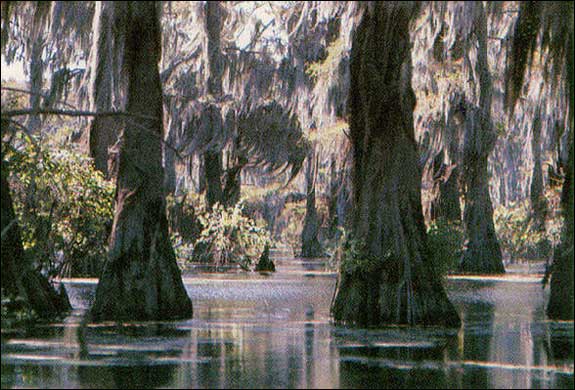 Swamps
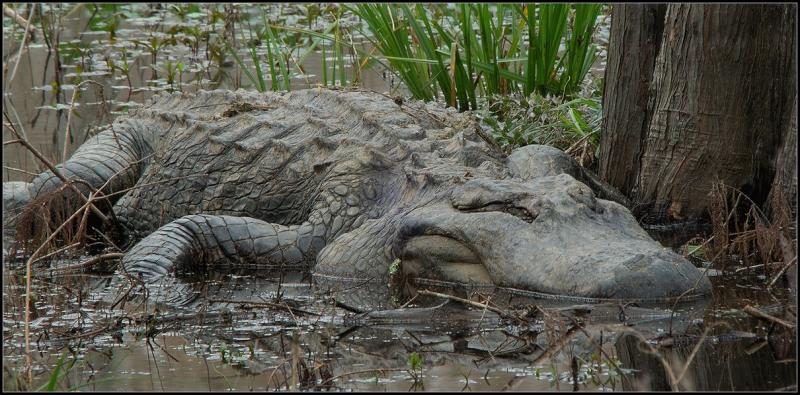 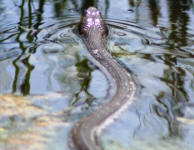 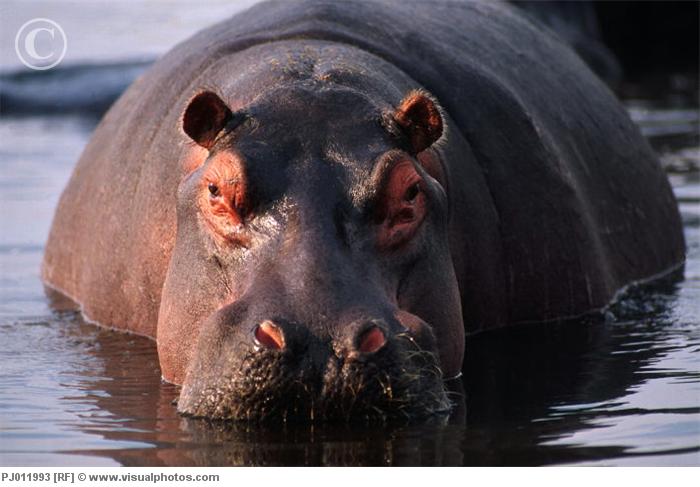 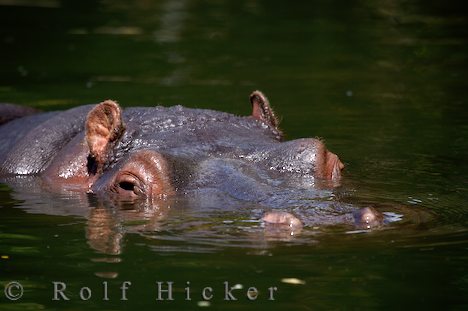 Prairie Potholes
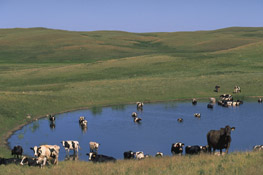 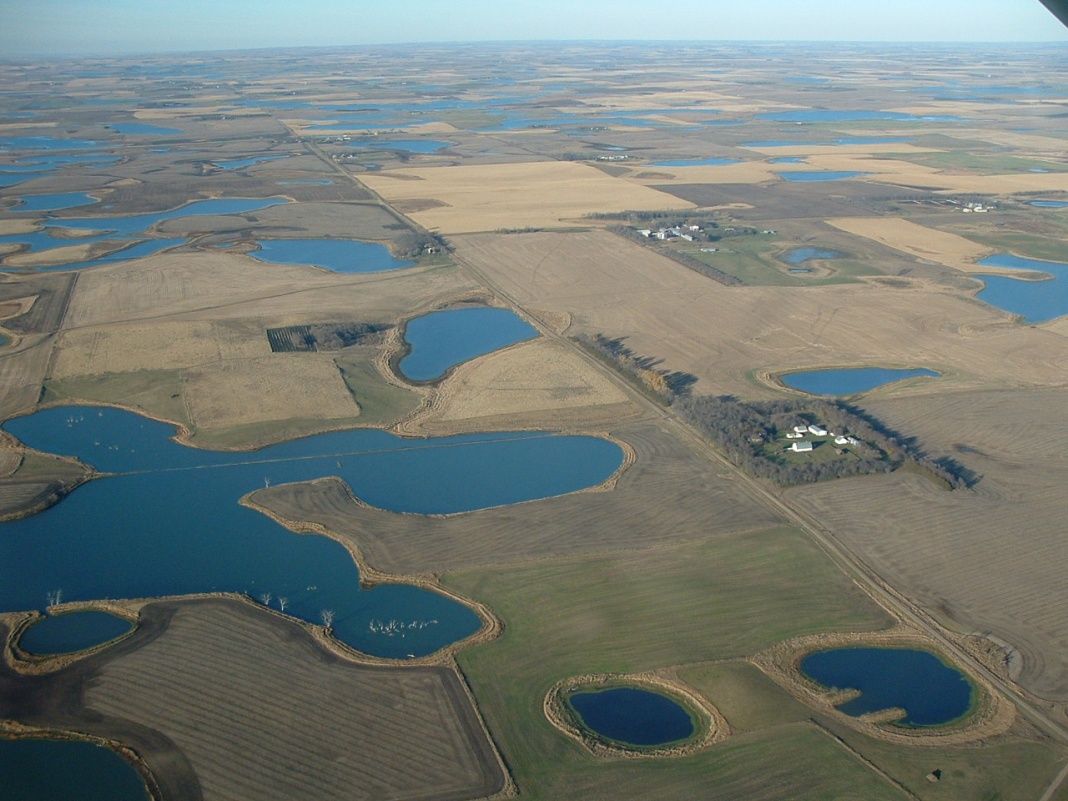 Flood Plains
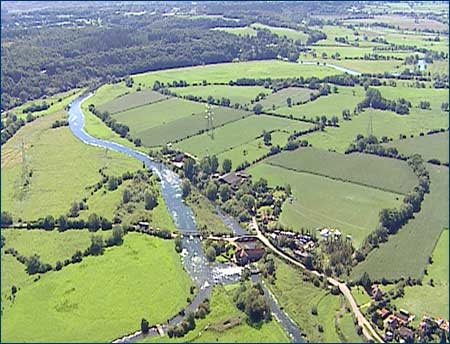 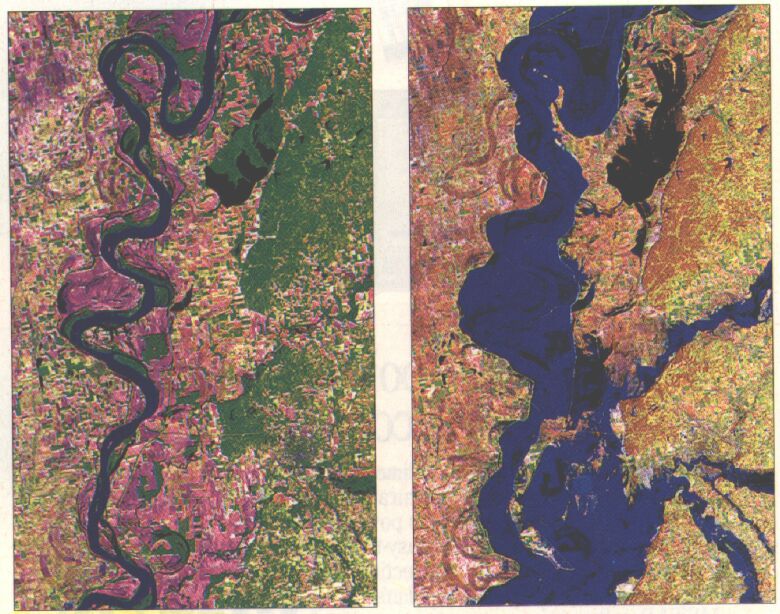 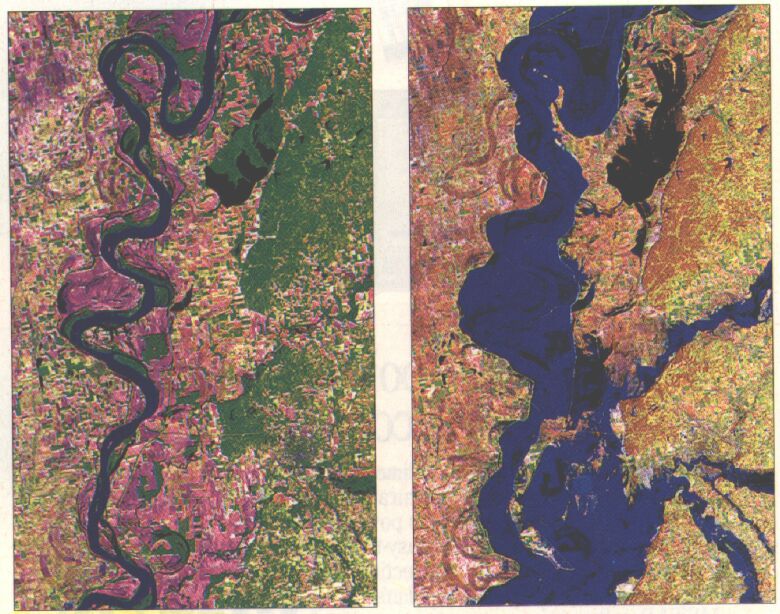 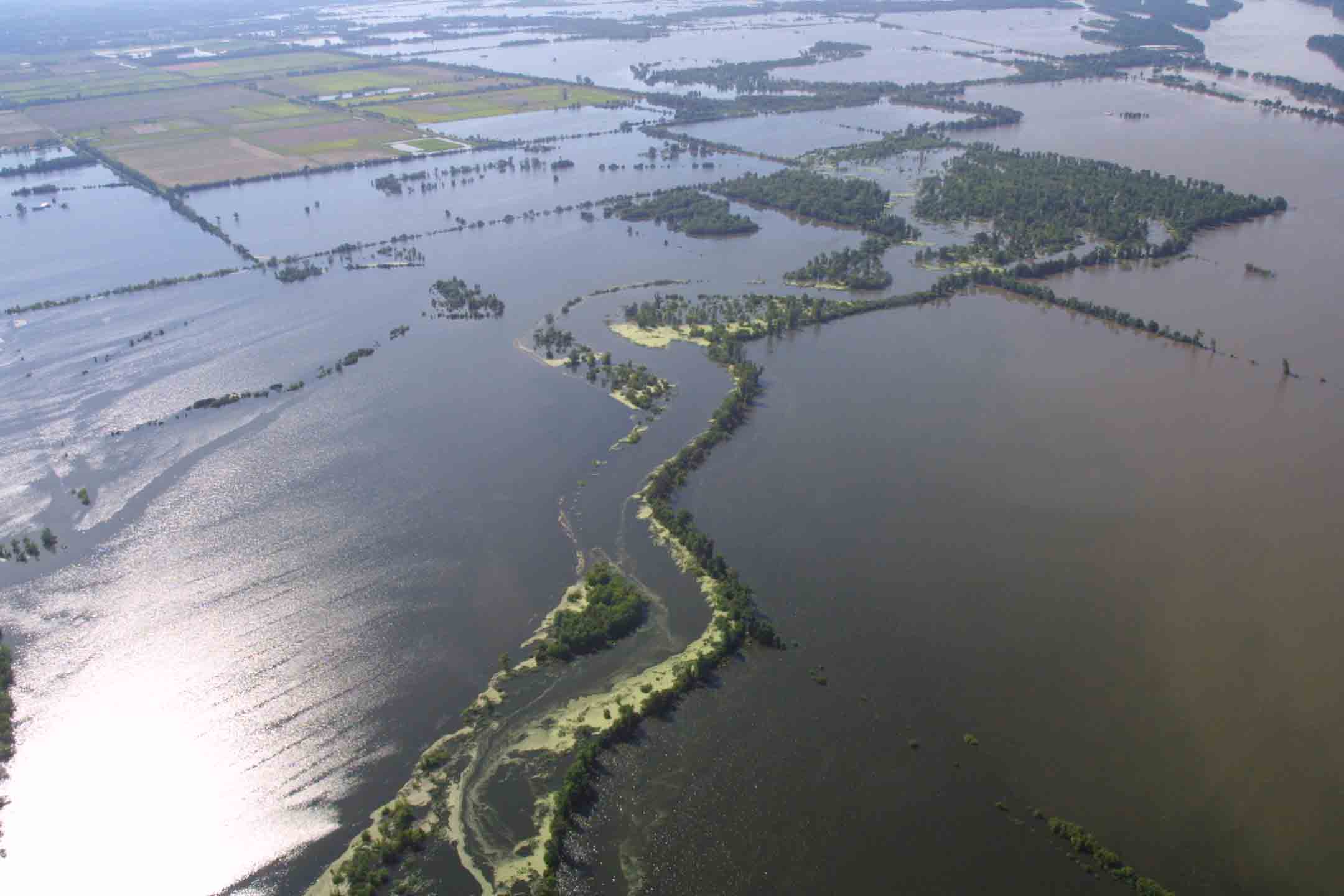 Bog/Fen
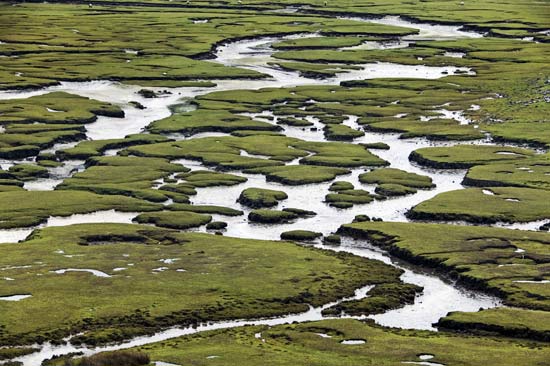 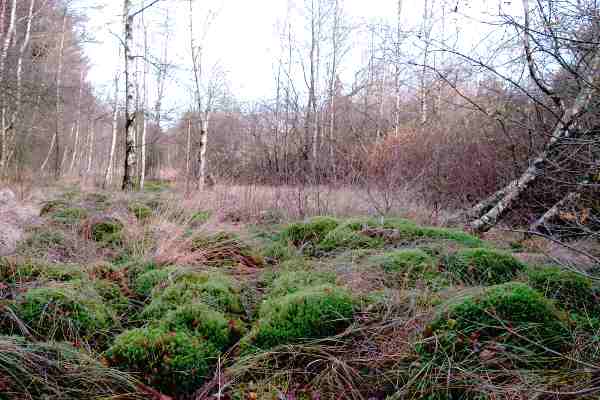 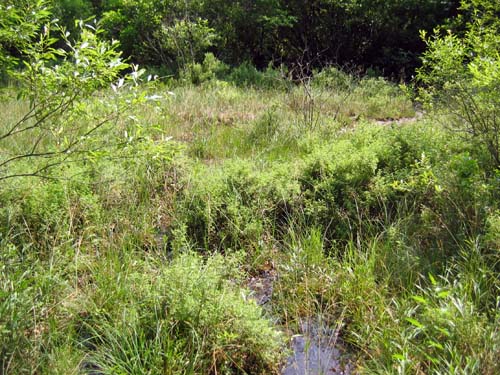 Wet Arctic Tundra
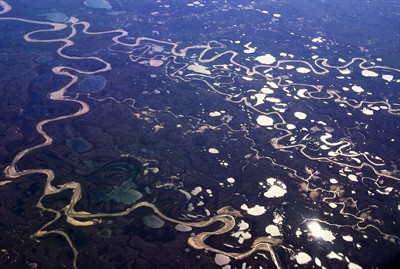 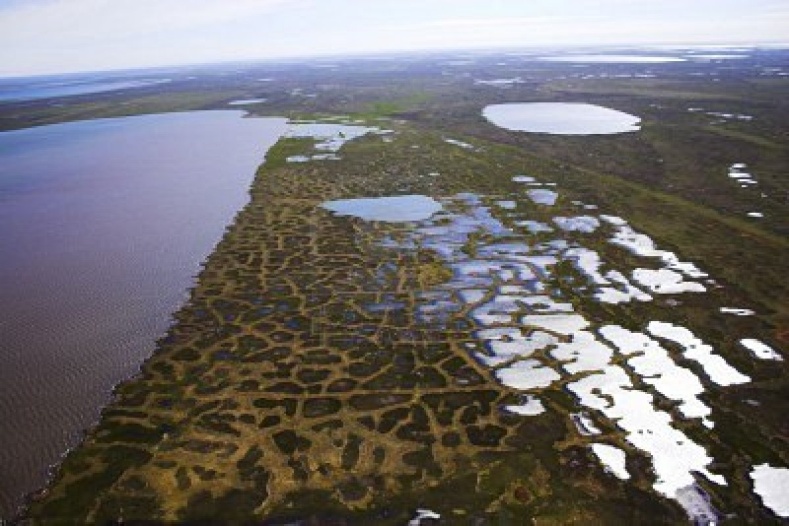 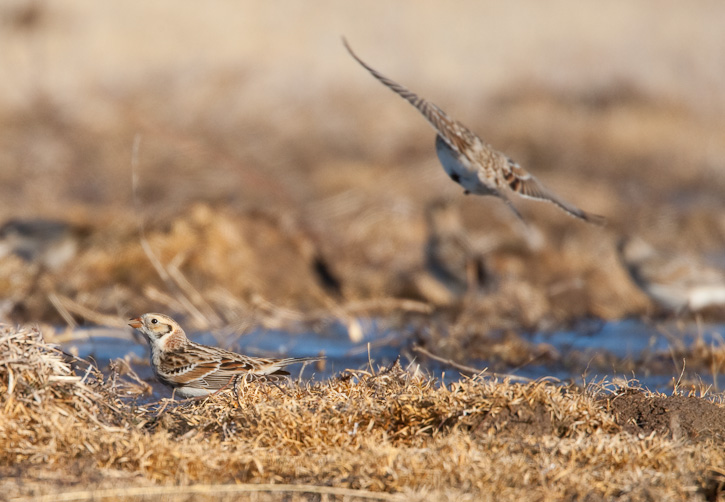 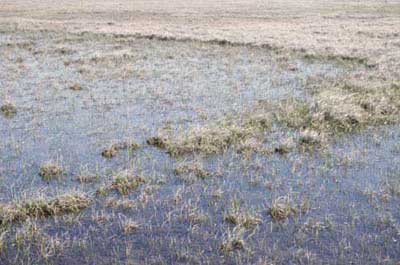